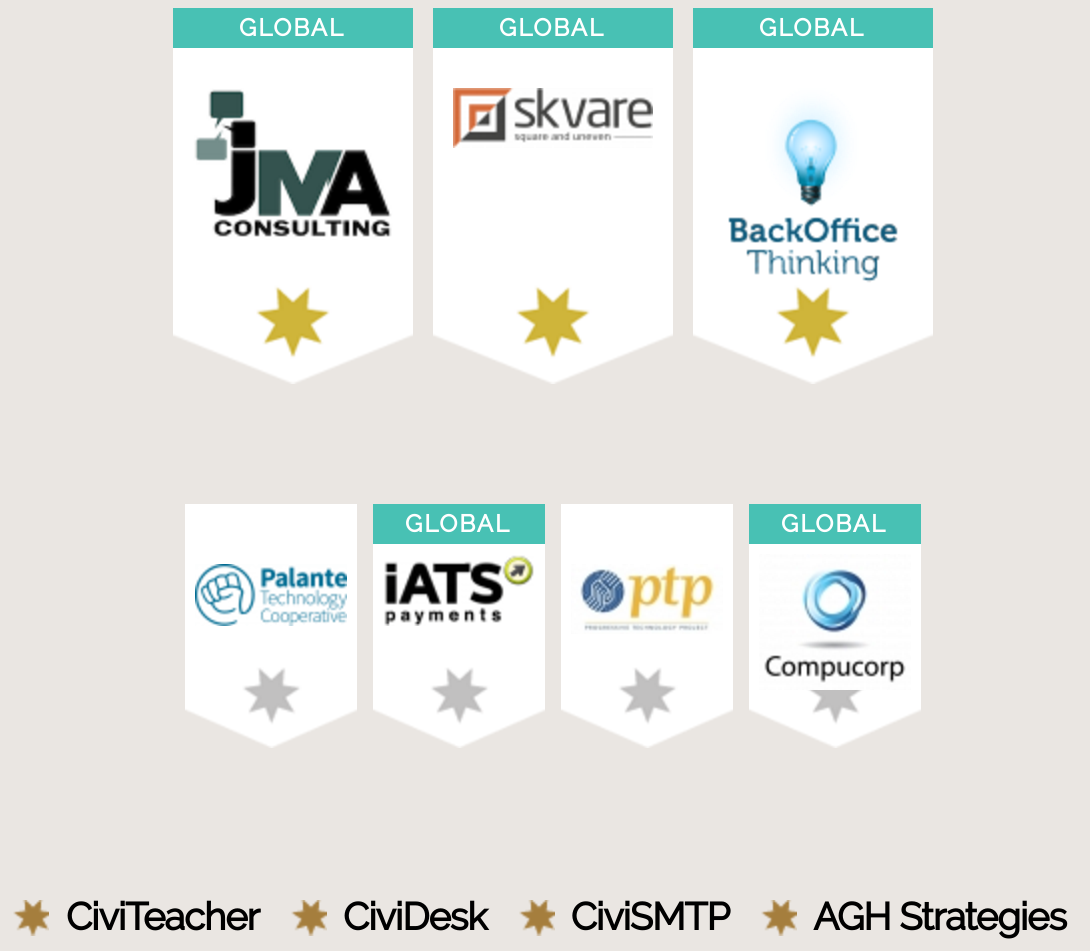 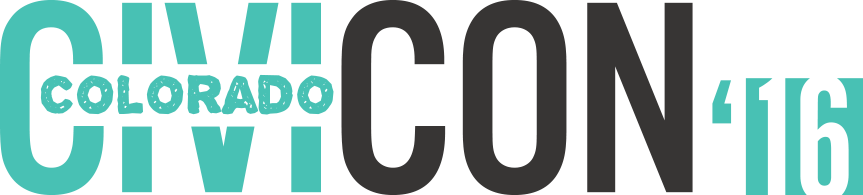 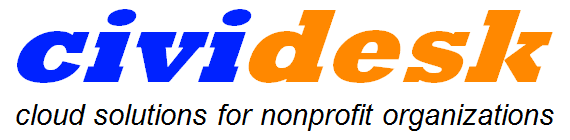 CMS Showdown
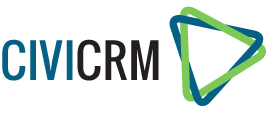 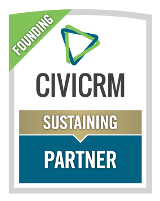 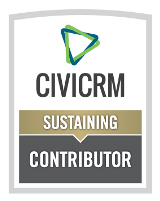 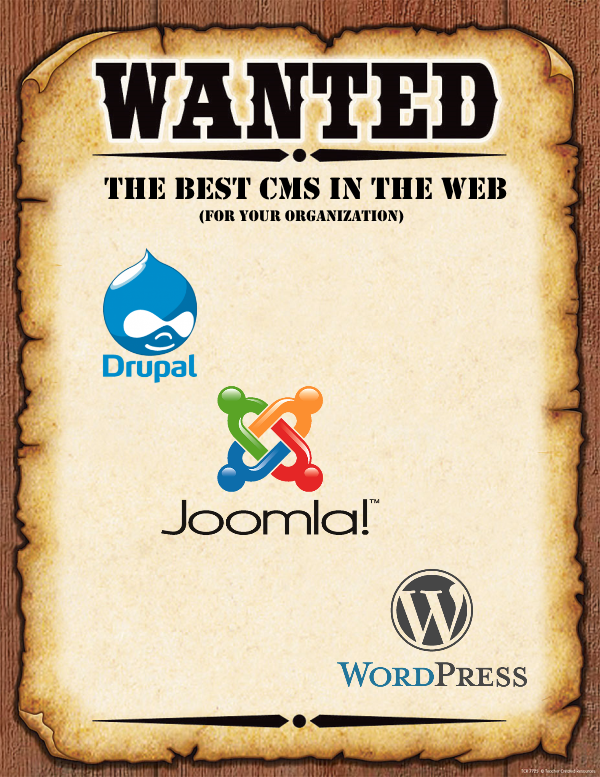 What Is A Content Management System (CMS)?
CMS Landscape
There are hundreds of CMS’s to choose from but only three currently work with CiviCRM
Of the many CMSes many are written in different computer languages and do different things well
The three we will look at are all written in a language called PHP
There are open source and closed source CMSes, the three we will look at are all open source
Our Contenders
The Similarities
All are free and open source
All are written in PHP
All run well on LAMP stack
Large communities for support 
Many vendors offering support 
All work with CiviCRM
Installation
Joomla
WordPress
Drupal
Must have access to the file system and setup a database
Simple step-by-step process
Must have access to the file system and setup a database
Simple step-by-step process
A lot of hosting companies have 1-click installs to make it easier
Must have access to the file system and setup a database
Simple step-by-step process
Design
Joomla
WordPress
Drupal
Calls the design a template
Some free templates 
Many low cost themes available
Nearly unlimited potential for themeing
Calls the design a theme
Many free themes
Many low cost themes available 
Nearly unlimited potential for themeing
Calls the design a theme
Hundreds of free themes 
Many low cost themes available
Nearly unlimited potential for themeing
Mobile
Joomla
WordPress
Drupal
No mobile support out of the box
Mobile friendly/adaptive themes available
Mobile support out of the box
Mobile apps for site management
Mobile friendly/adaptive themes available
Current version does not have out of the box mobile support 
New version (8) will have out of the box mobile support 
Many mobile friendly/adaptive themes available
CiviCRM and Mobile
CiviCRM does not have native mobile support for the front end or the back end
You will want to budget time in your themeing if you want front end form to work well with mobile
Content Editing Features
Joomla
WordPress
Drupal
Ships with WYSIWYG editing out of the box
Ships with WYSIWYG editing out of the box
Current version does not have out of the box WYSIWYG editing
Pluggable WYSIWYG editing able to be installed
New version (8) will have out of the box WYSIWYG editing
Content Version Control
Joomla
WordPress
Drupal
Out of the box versioning of content 
Plugins available to  expand on version control
Does not ship with versioning of content
Paid plugin available for version control
Out of the box versioning of content 
Many modules expand on version control
Content Flexibility
Joomla
WordPress
Drupal
Simple display out of the box
Limited plugins for changing content display
Very blog centric out of the box
Ability to create pages 
Views style plugin available for sale
Simple display out of the box
Views module allows for display of content in many different ways
Views will ship with Drupal 8 out of the box
Many modules for creating versatile displays of content
Editorial Workflows
Joomla
WordPress
Drupal
Provides several content states out of the box
Modules are available to expand workflows
Workflow for content review comes out of the box
Modules are available to expand workflows
Published/   Unpublished out of the box 
Modules provide versatile  workflows
Media Management
Joomla
WordPress
Drupal
Built in image management solution 
Plugins available to expand on media management
Wonderful drag and drop media manager ships with WordPress 
A highlight of the WordPress out of the box experience 
Modules available to extend media management features
Powerful media module available for installation 
Excellent flexibility for media management  
No one solution for managing media especially in older versions
Comments
Joomla
WordPress
Drupal
No comments support out of the box
Plugins available for comment support
Comment support out of the box 
Many modules available for adding functions like comment notifications 
Connects with common comment services
Good comment support out of the box
Many modules available for adding functions like comment notifications 
Connects with common comment services
SEO
Joomla
WordPress
Drupal
Not very SEO friendly out of the box
Build to be very SEO friendly out of the box
Lots of plugins to help with even more SEO
Somewhat SEO friendly out of the box
Many modules available for making Drupal play well with SEO
Social Media
Joomla
WordPress
Drupal
Plugins available for adding social sharing and connections with social media sites
Many plugins available for adding social sharing and connections with social media sites
Many modules available for adding social sharing and connections with social media sites
Community Building
Joomla
WordPress
Drupal
Some plugins for providing community building functionality
Many plugins for providing community building functionality
Powerful modules for providing community building functionality
Search
Joomla
WordPress
Drupal
Joomla default search is good
Plugins available to enhance search 
Replacements for Joomla search like Apache SOLR for large sites
WordPress default search is good
Plugins available to enhance search 
Replacements for Joomla search like Apache SOLR for large sites
Drupal default search is good
Many modules to enhance search 
Replacements for Drupal search like Apache SOLR for large sites
Multilingual Functionality
Joomla
WordPress
Drupal
Out of the box ability to work in multiple languages
Many translations  (localizations) of WordPress 
No out of the box multilingual support
Paid plugins available
Many translations of core and contributed modules   
Limited multilingual support in core 
To do multilingual well you need several contributed modules
Module/Plugin Availability
Joomla
WordPress
Drupal
Many plug-ins are sold rather than available as open source
Many free plugins of various quality 
Many plugins have paid versions
Thousands of free modules of various quality 
If modules do not come from Drupal.org use caution
eCommerce
Joomla
WordPress
Drupal
Paid modules available for adding commerce functionality
Modules available for commerce  
Many modules work together for a strong environment 
Commerce options focused around standard products
Powerful eCommrce suite called Drupal Commerce
Hundreds of modules that add onto to Drupal Commerce
Used for non-standard commerce applications 
Less popular options also available in the ecosystem
User Management
Joomla
WordPress
Drupal
Easy to create users 
Limited permissions out of the box
Plugins available change and enhance user management and experience
Easy to create users
Several levels of users available out of the box  
Plugins available change and enhance user management and experience
Easy to create users
Granular permissions makes managing permissions somewhat of a challenge 
Many modules to change and enhance user management and experience
Administration
Joomla
WordPress
Drupal
Middle of the road learning curve 
End users do not need to administer settings
Less to administer out of the box 
Some would argue this is because it is less flexible 
End users do not need to administer settings
Steep initial learning curve
End users do not need to administer settings
Security
Joomla
WordPress
Drupal
Considered to be strong security 
Security depends greatly on configuration
Always install security updates!
Considered to be strong security 
Security depends greatly on configuration
Always install security updates!
Considered to be strong security 
Security depends greatly on configuration
Security team helps make sure published code is secure
Always install security updates!
Community
Joomla
WordPress
Drupal
Global community 
Joomla! Users Colorado
Very open community 
Access for all levels of users
Denver WordPress Meetup
Word Camp Denver in June
Drupal has a very strong global community 
Community sometimes known for favoring developers but this is being actively worked on
Boulder/Central & Southern Meetups 
Drupal Camp Colorado in June
CiviCRM Integration
Joomla
WordPress
Drupal
Limited ecosystem of CiviCRM extensions specifically for Joomla 
No Joomla modules specifically for CiviCRM
Lots of active development 
Great features like Short Code insertion for CiviCRM pages
New WordPress plugins being developed for CiviCRM
Most active ecosystem of CiviCRM integration modules 
Drupal Views support, sync support, and Drupal rules all come with CiviCRM 
Webform CiviCRM is very popular
Vendor Landscape
Joomla
WordPress
Drupal
Some local vendors 
Many vendors around the world
Many local vendors
Many vendors around the world
Many companies that do not know about web design offering services with stock templates
Many local vendors
Many large vendors around the world
Many vendors do Drupal and CiviCRM integrations
Determining The Right CMS
What are we trying to  accomplish?
What kind of content will we have?
Do we need commerce?  
What advanced functions do we need?
Who will be administering the system?
How many users will use the site?
What is our workflow?
What is our budget?
What vendor do we want to use?
More Resources
A Consumers Guide To Content Management Systems For Nonprofits -  Idealware 
CiviCRM user and administrator guide - Choosing your CMS
Many articles on the Internet
Notes from today’s session will be posted on the session page for CiviCon
Creative Commons
This work is licensed under a Creative Commons Attribution-ShareAlike 3.0 Unported License.
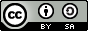